Herzlich willkommen!
Welcome!
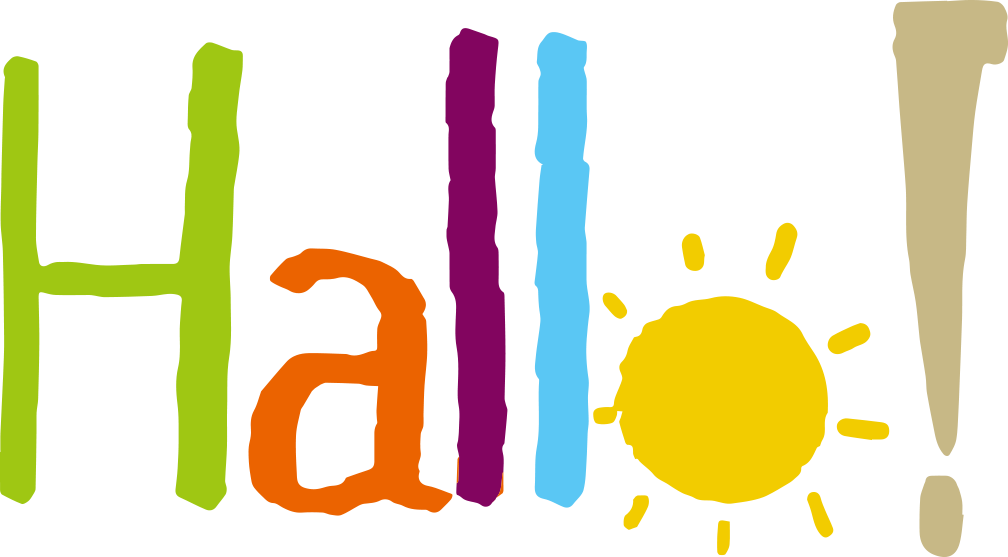 Name ► Wie heißt du?
Ich heiße …
	Und du?
Ich heiße …
	Und du?
2
Name ► Wie heißt du?
Ich heiße Franzi!
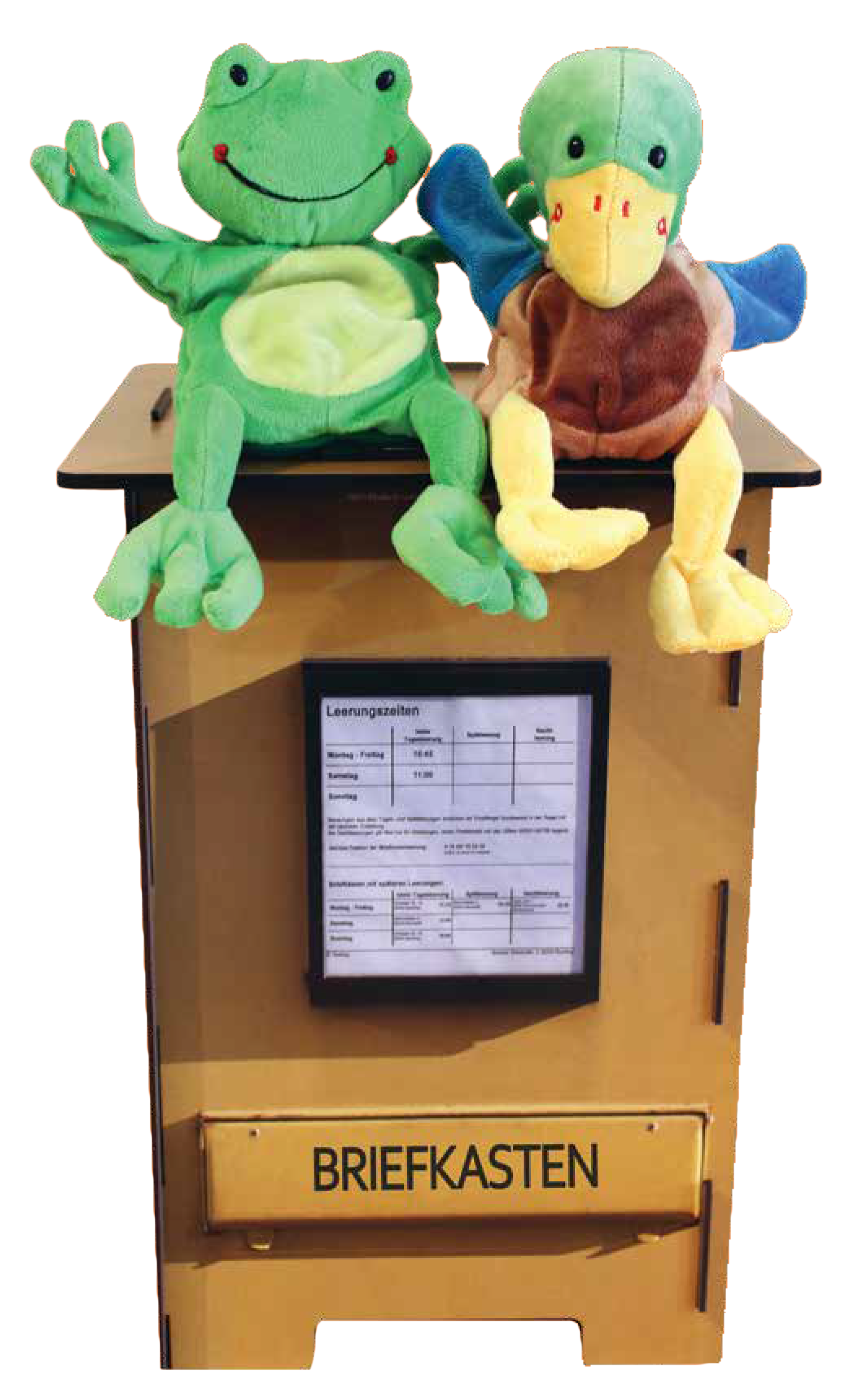 Watch the video!
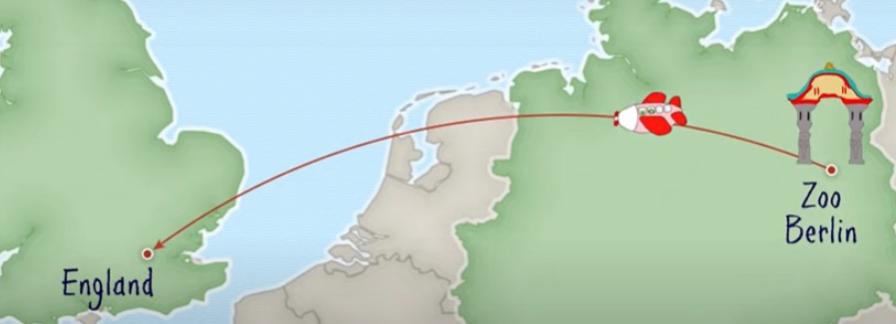 Ich heiße Felix!
3
How is Felix doing?
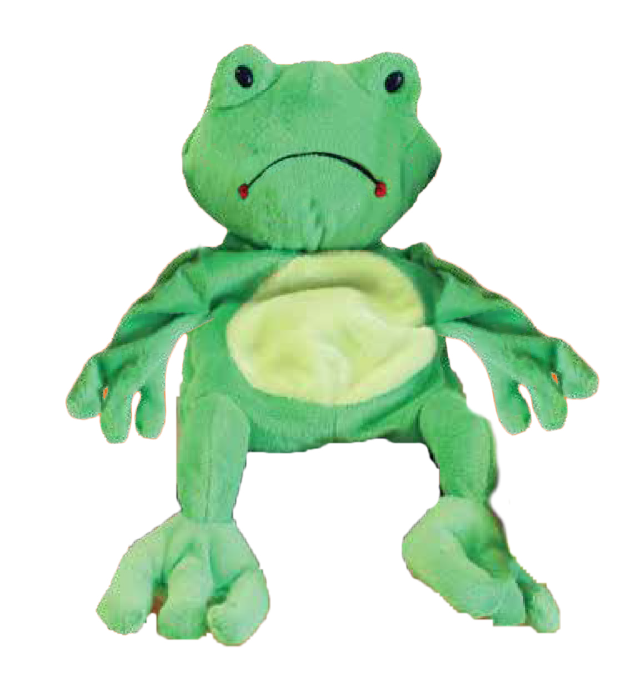 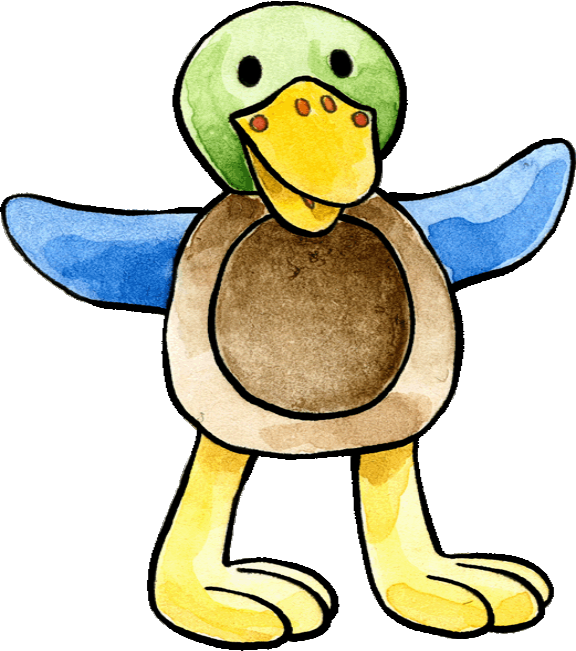 4
How is Felix doing?
Es geht mir schlecht.
Wie geht‘s?
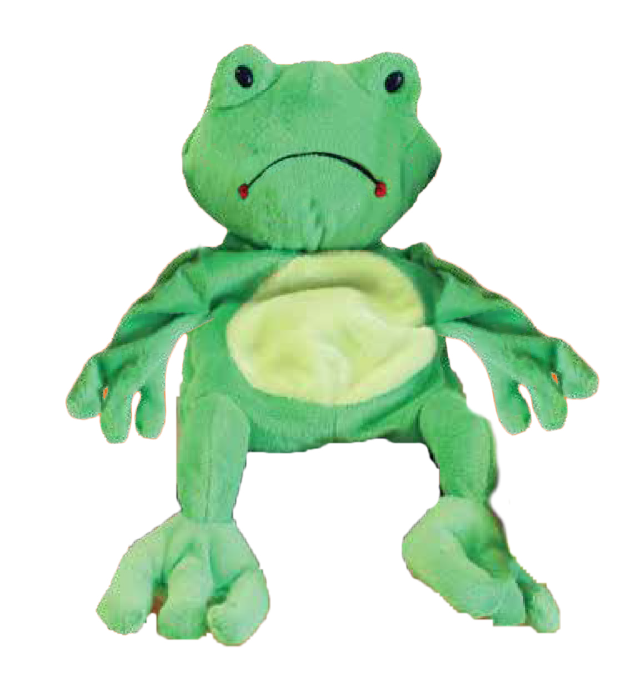 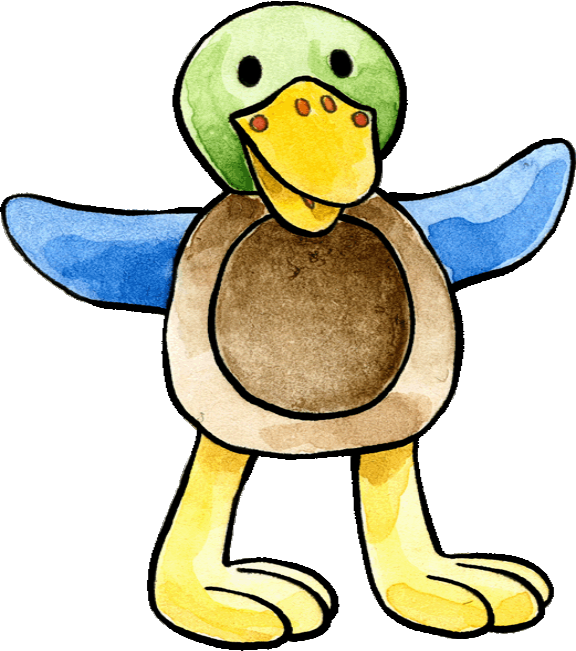 5
Watch the second part!
6
How is Felix doing?
Es geht mir gut!
Wie geht‘s?
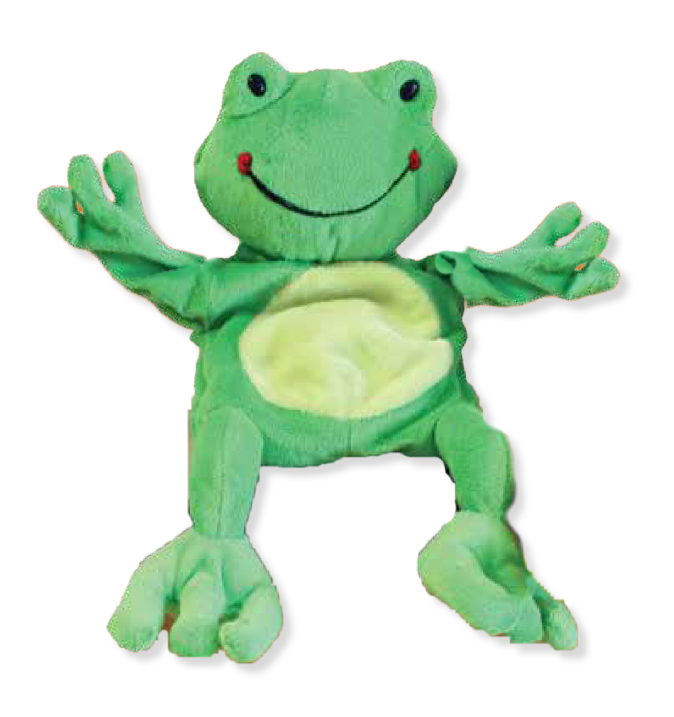 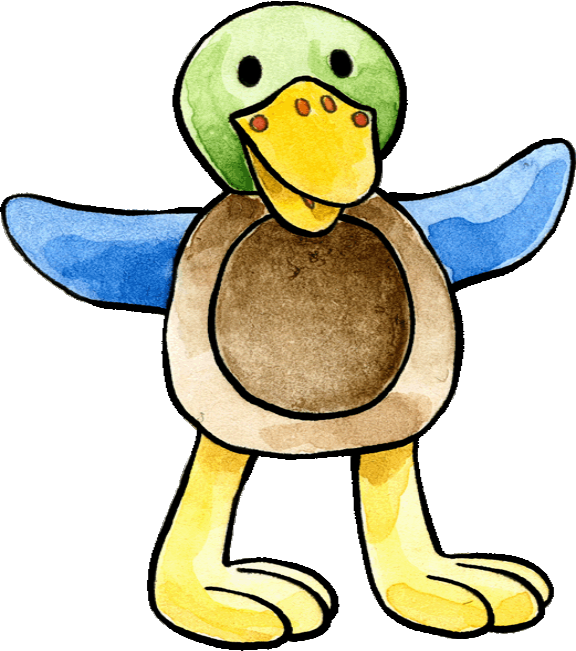 7
How are you doing?
Wie geht‘s?
8
Die Farben
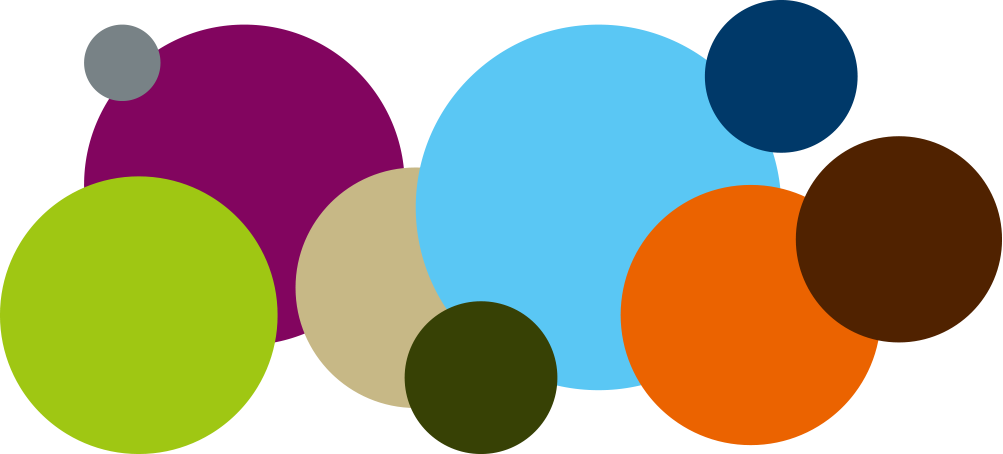 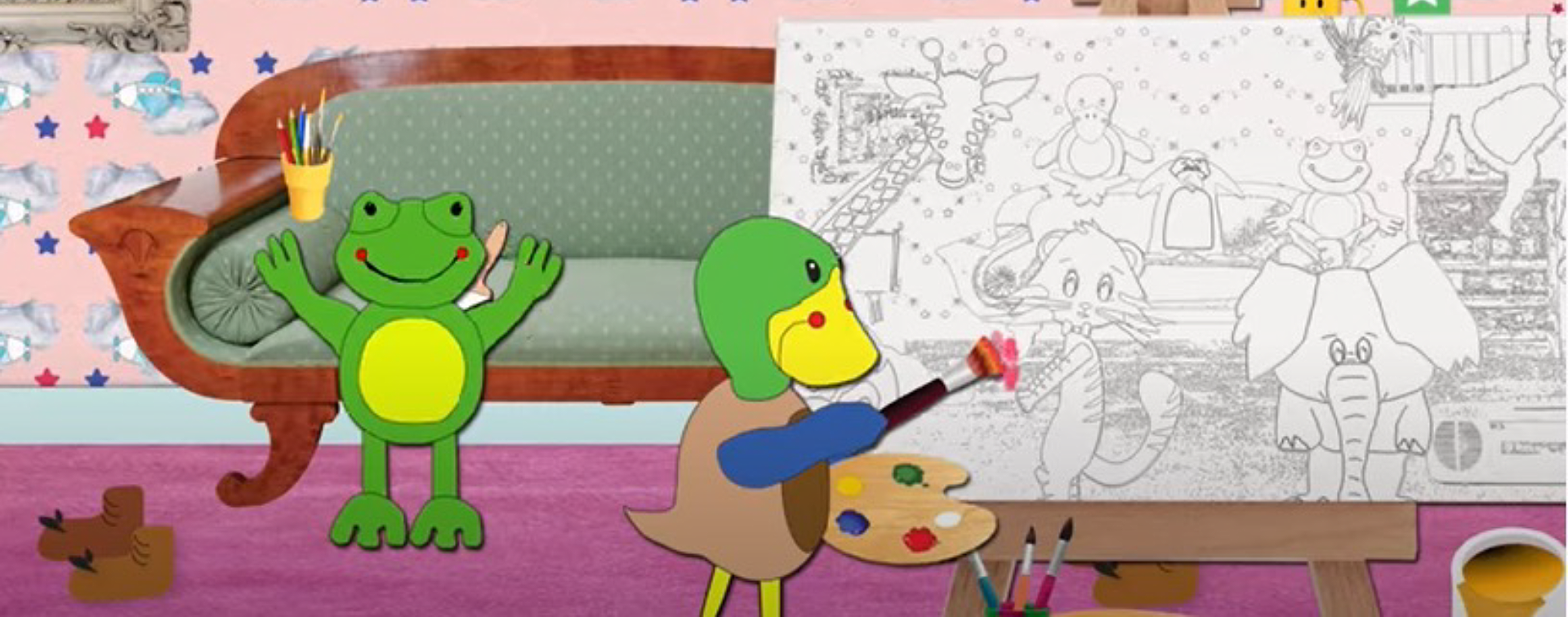 9
Say the colours of the balloons. Start from the left.
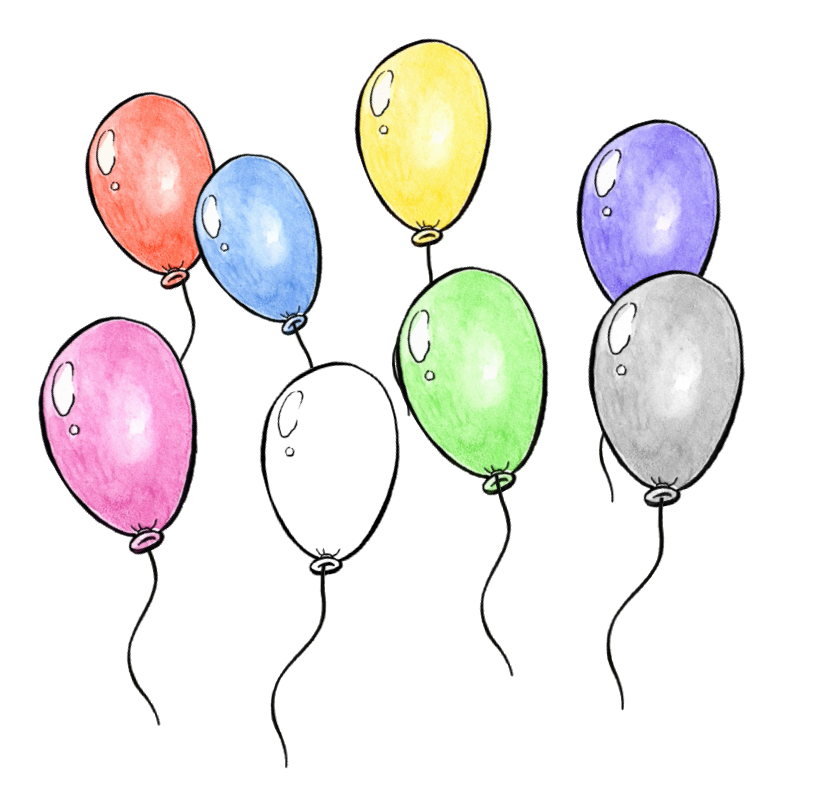 Der Luftballon ist …
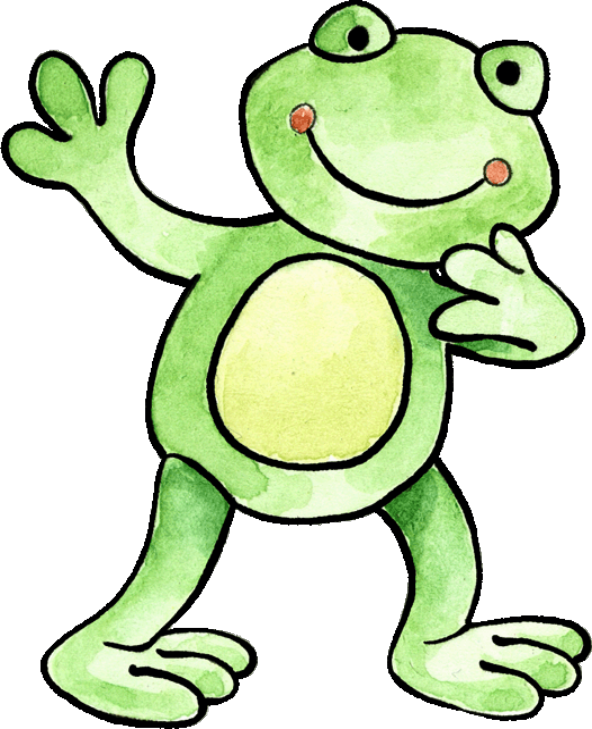 weiß
blau
gelb
rosa
rot
lila
grün
10
Which colour do you hear? Find it in your classroom!
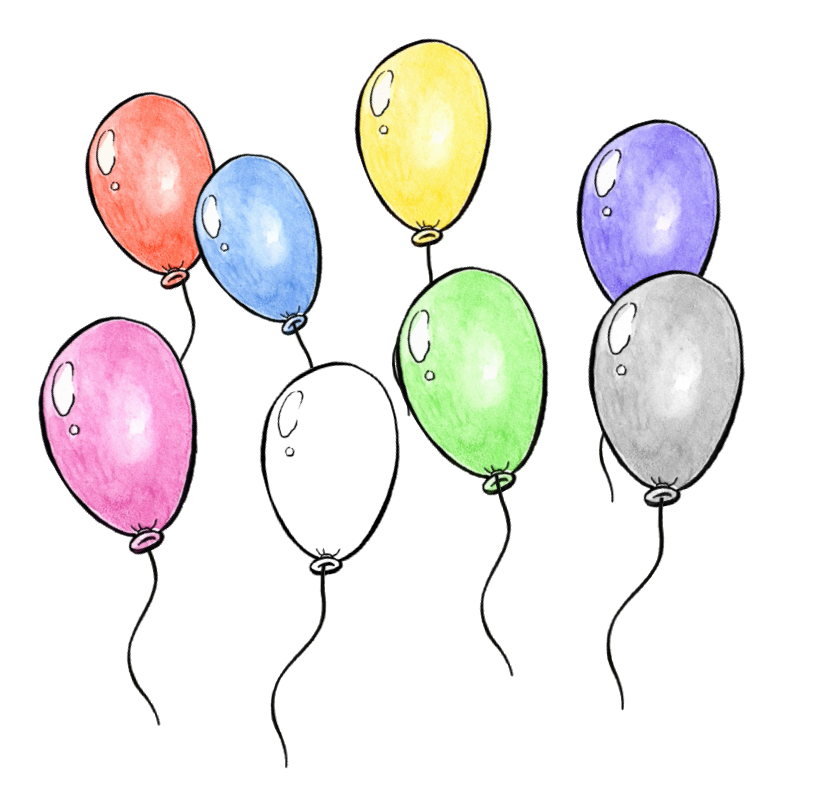 Let‘s go!
	Los geht‘s!
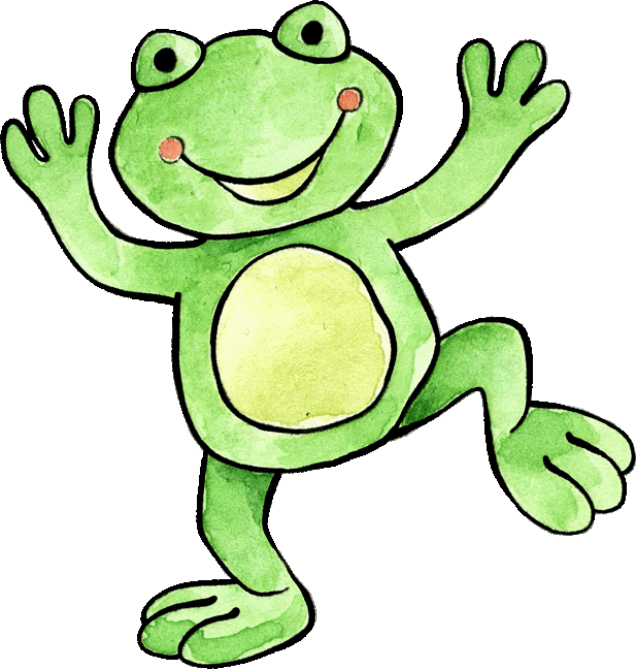 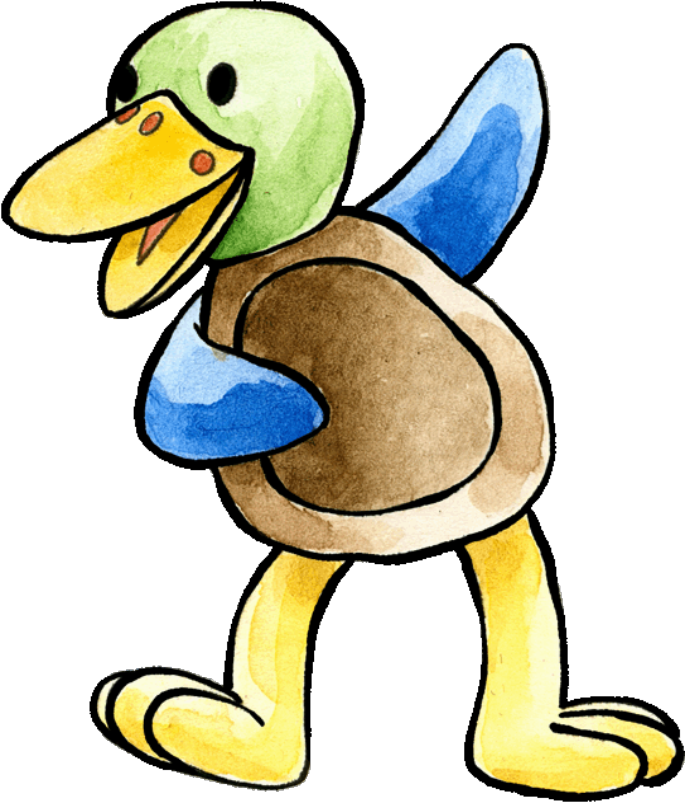 11
Paint your feelings chart now!
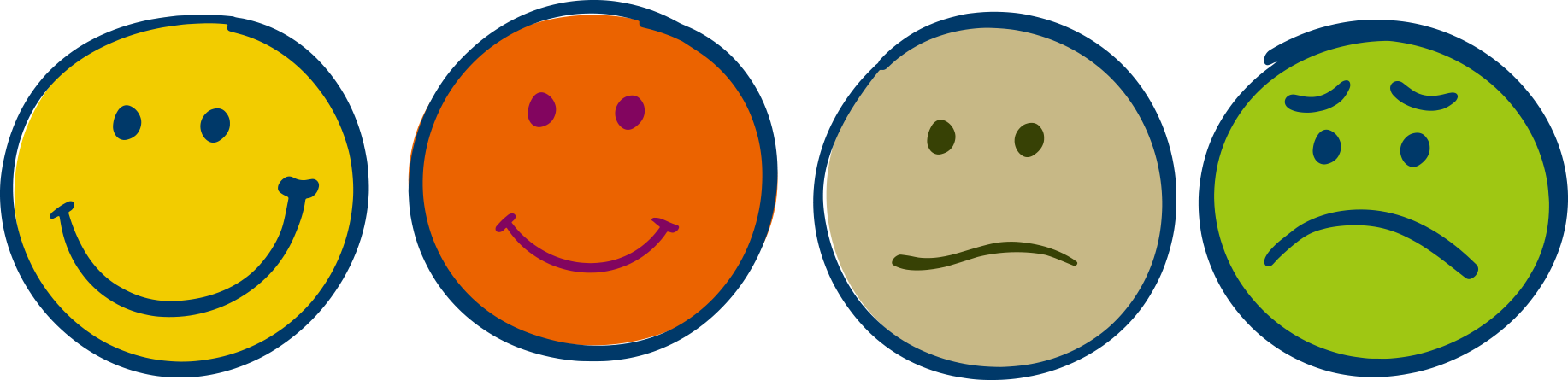 Mir geht‘s …
gut
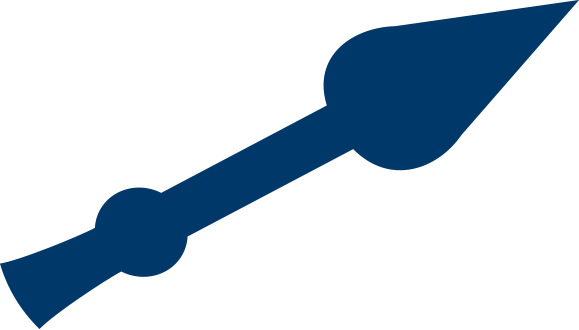 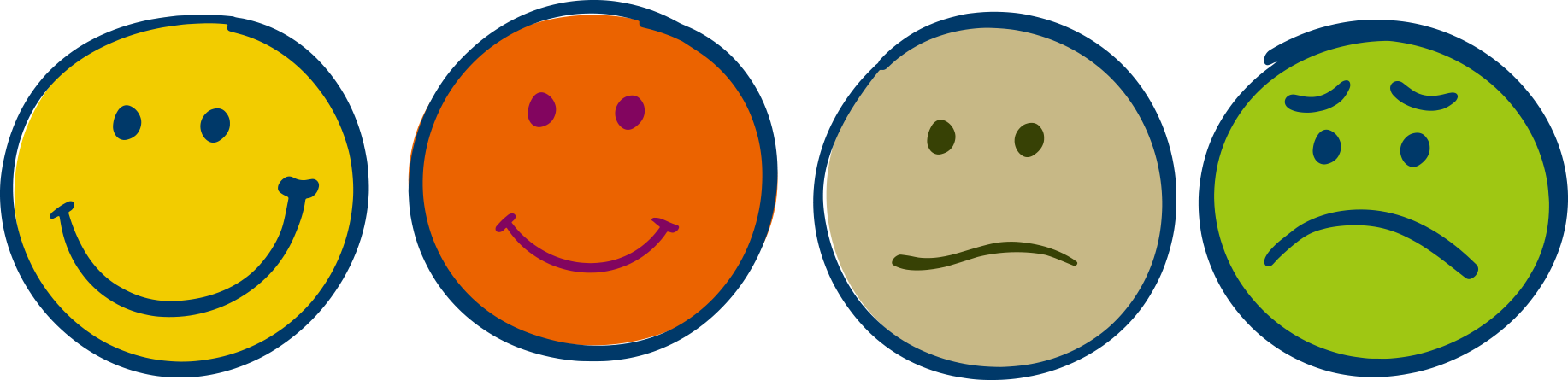 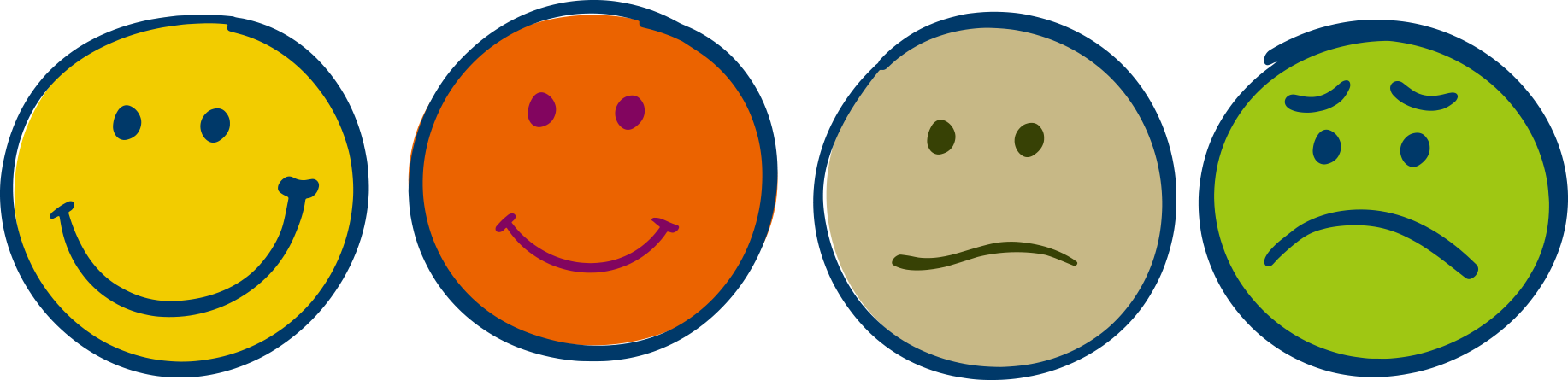 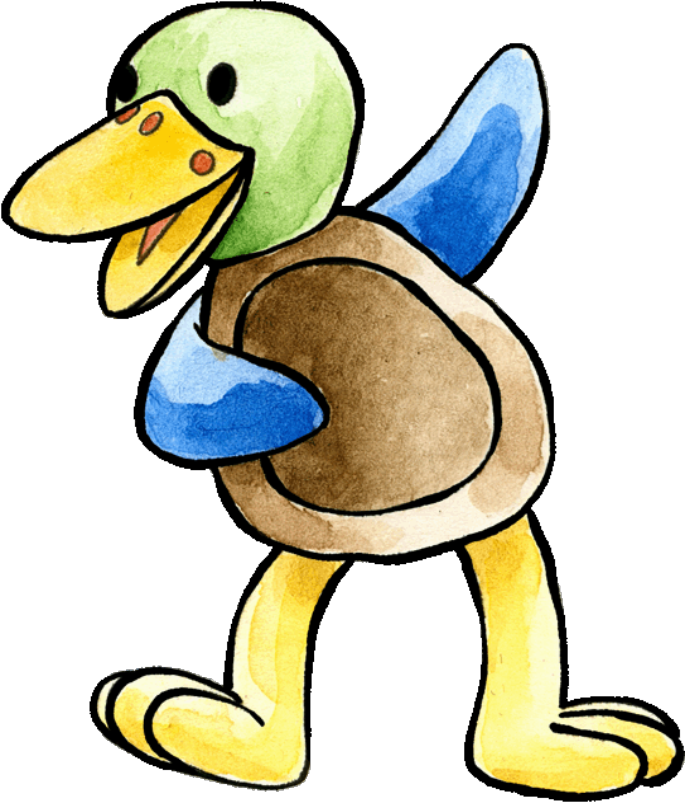 schlecht
fantastisch
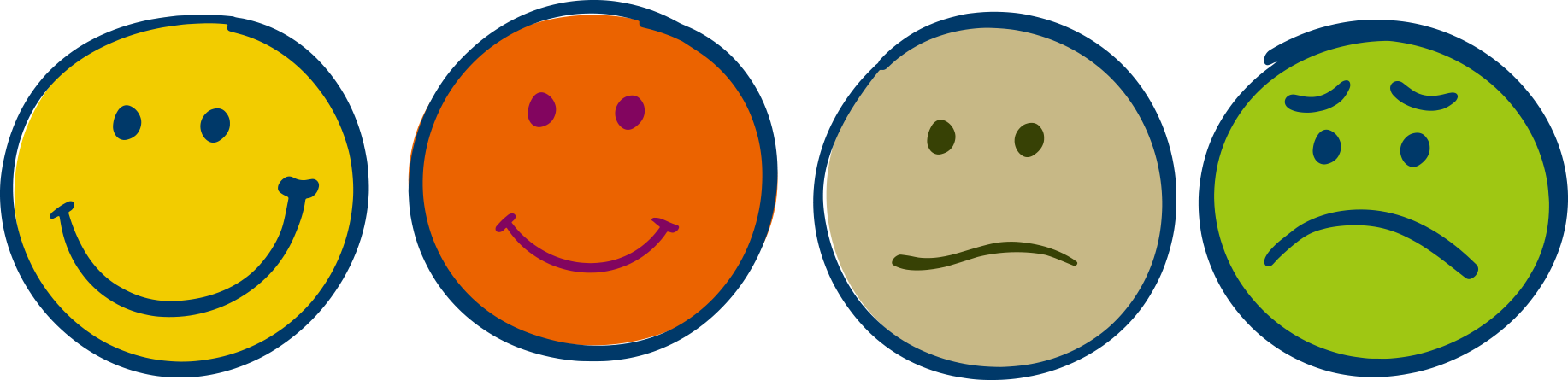 so lala
12
Present your feelings chart now!
Fantastisch ist gelb!
Schlecht ist ... !
Mir geht’s fantastisch!
Das ist super!
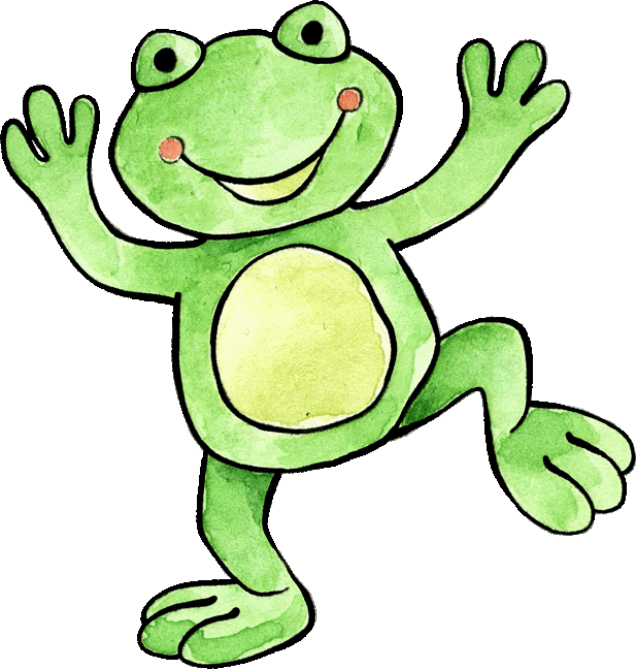 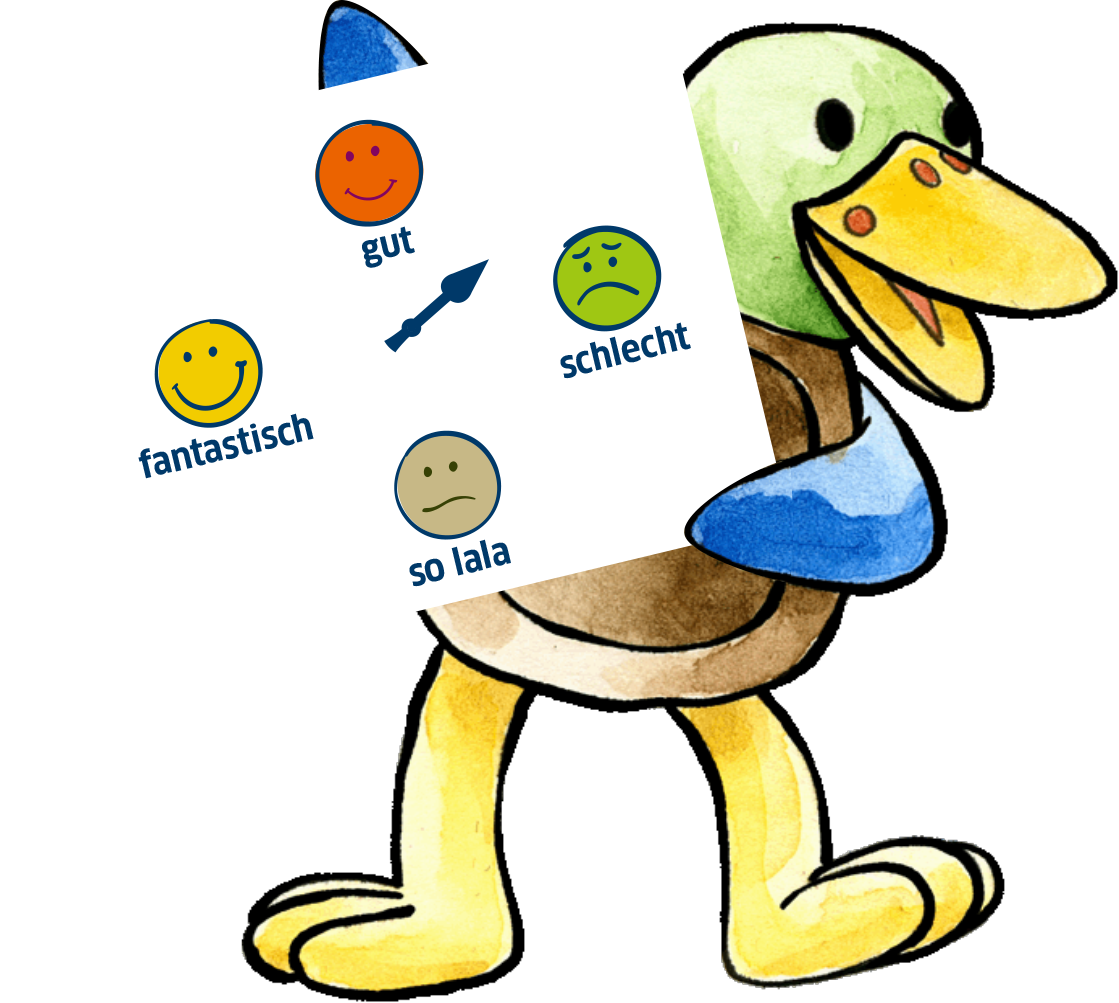 Homework: How are you feeling?
Hausaufgabe: Wie geht‘s?
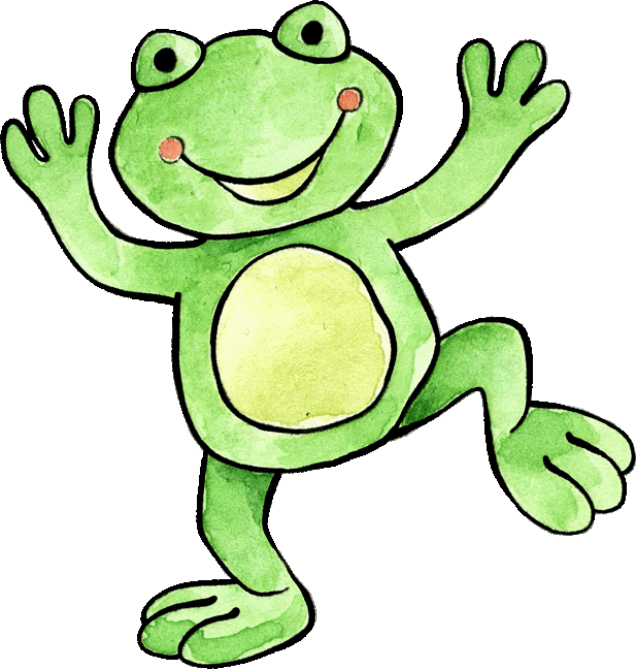 Keep track of your feelings.
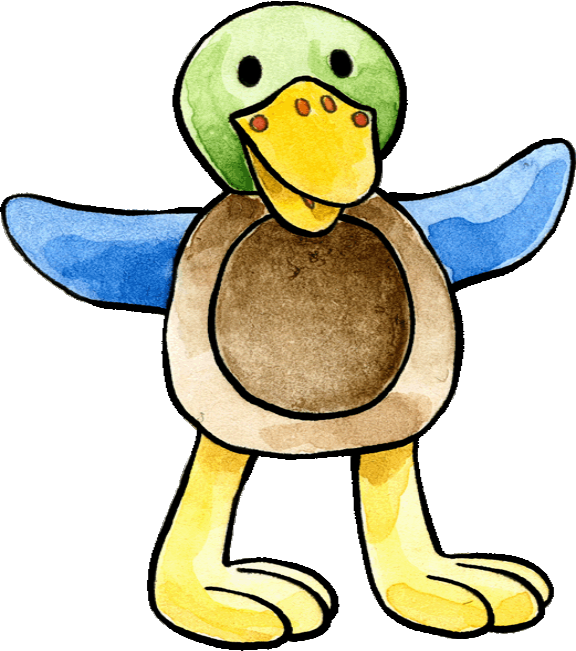 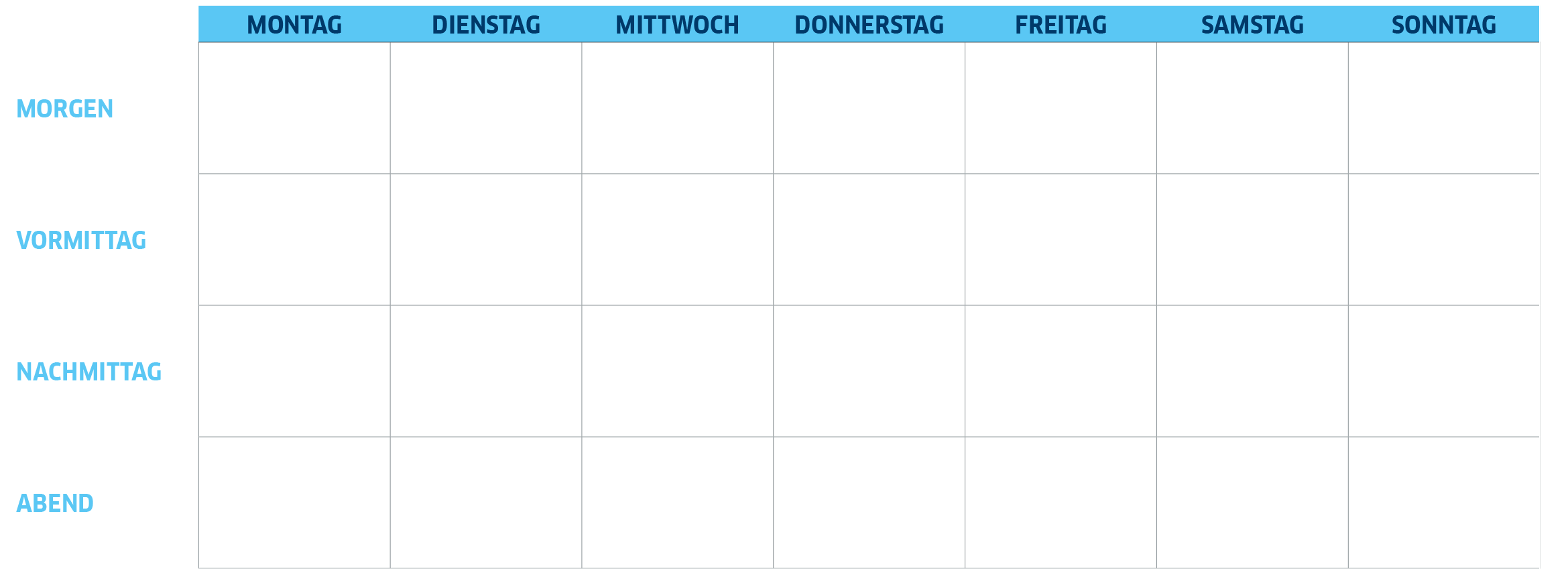 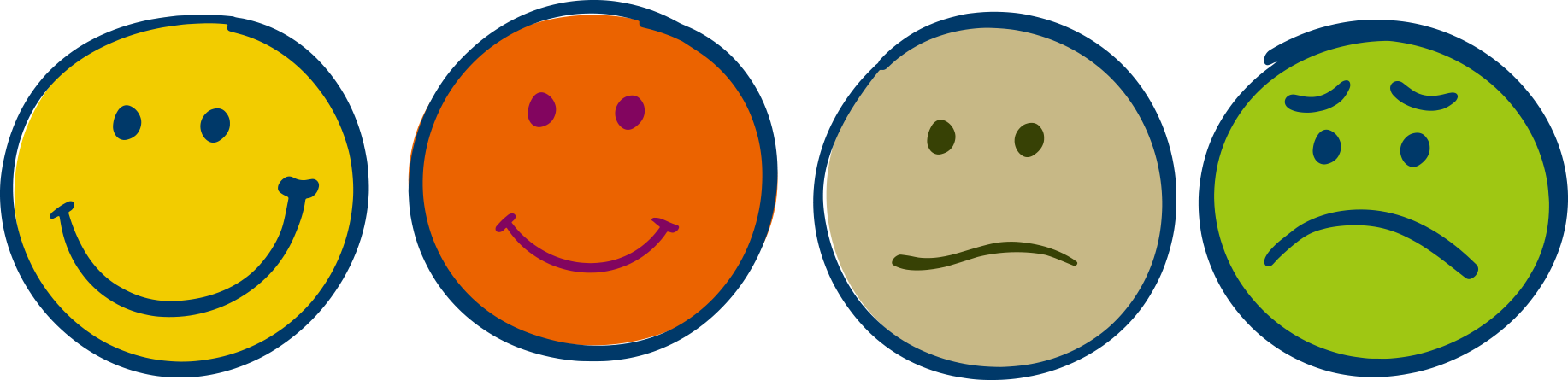 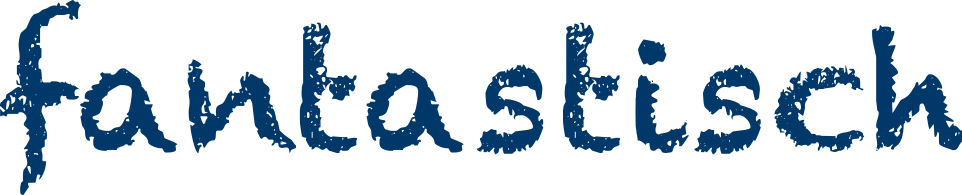 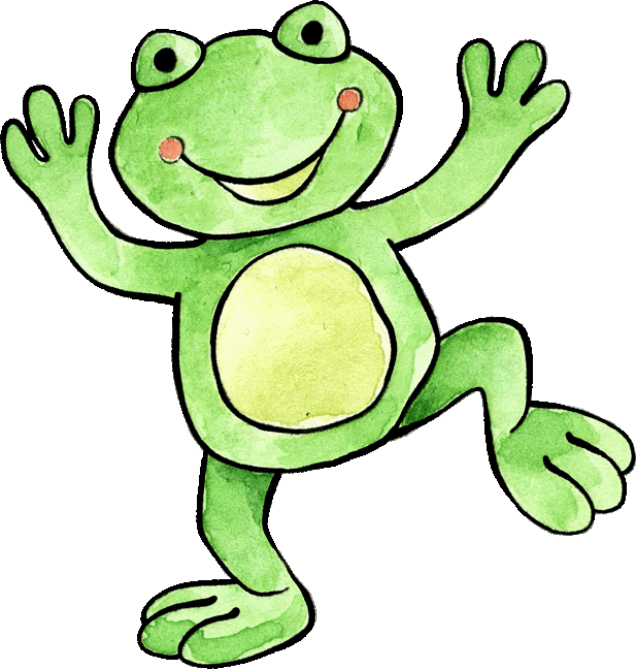 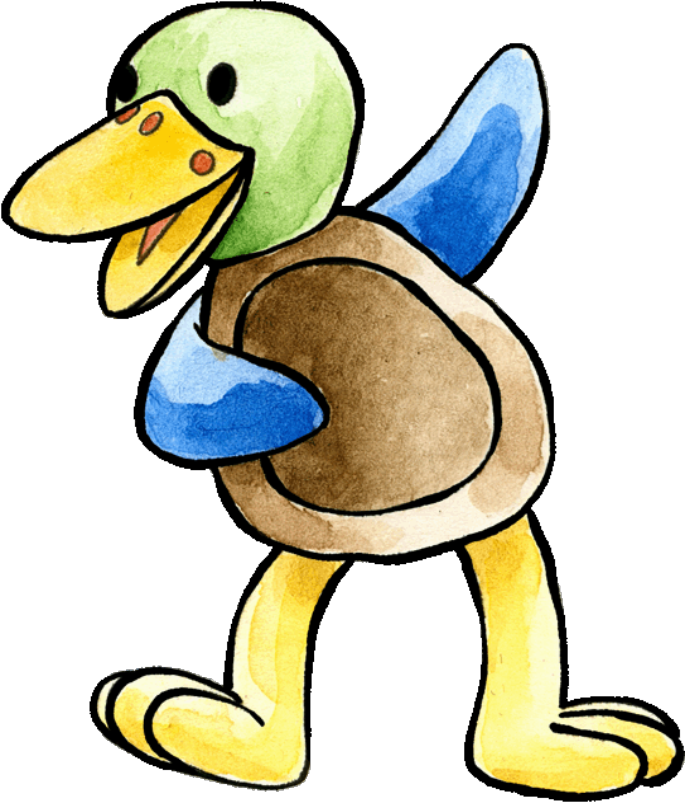 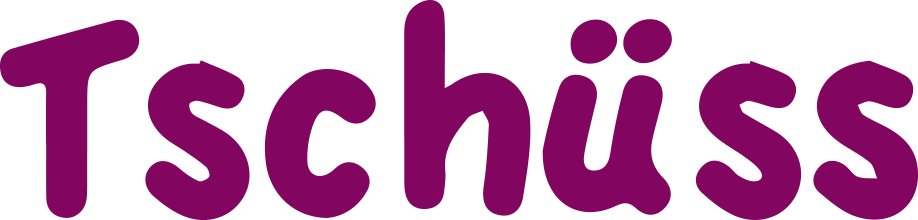 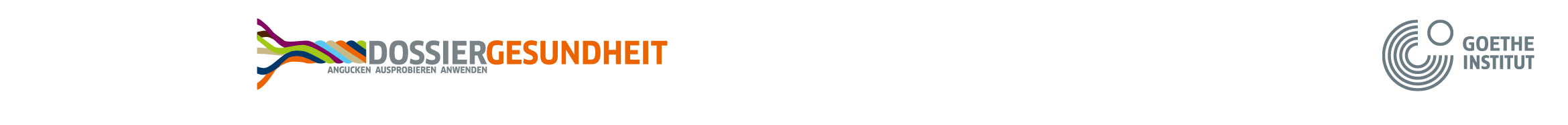